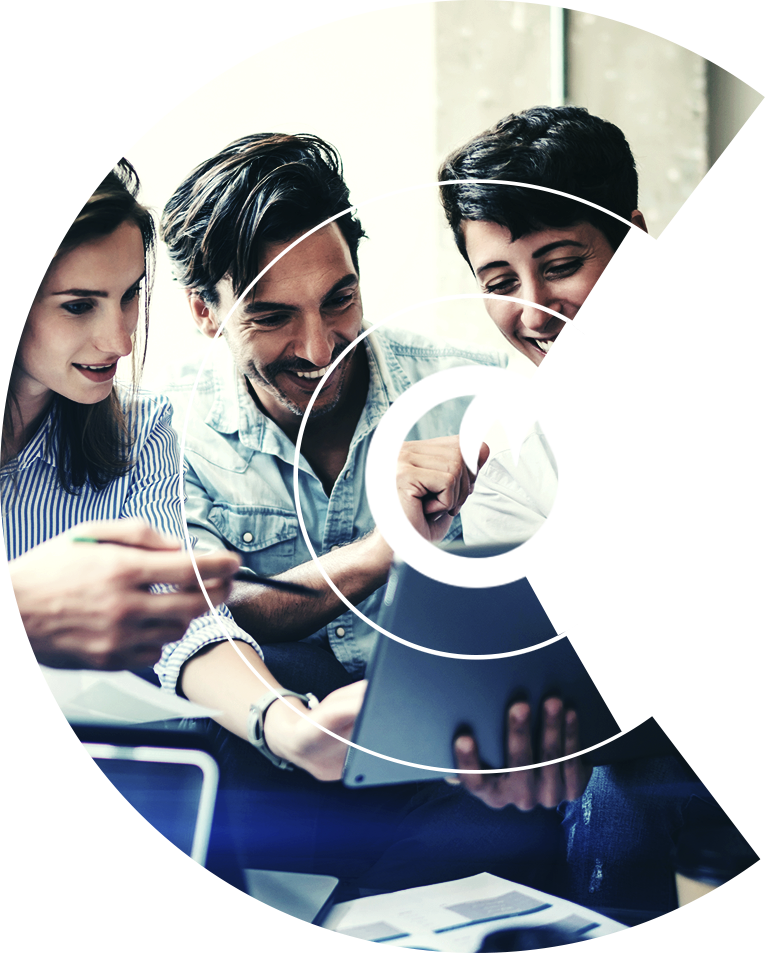 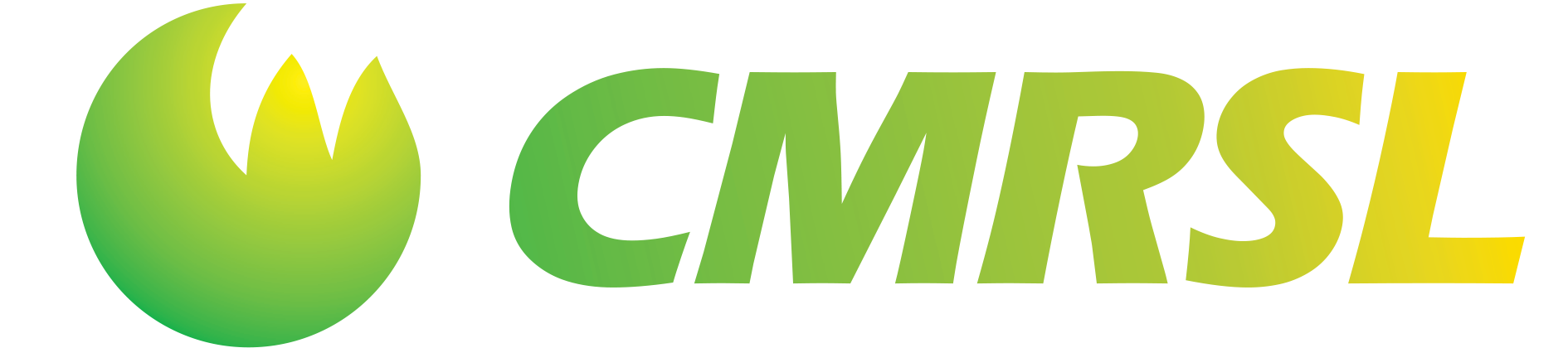 CYBER MEDIA RESEARCH & SERVICES LIMITED

A DIGITAL MARKETING TECHNOLOGY COMPANY
www.cmrsl.net
Digital Marketing Industry Growth Remains Strong
The future of Digital Advertising continues to grow at a steady pace. As AI takes center-stage marketing technologies will drive the next phase of growth. Data will continue to be an essential component that drives marketing success.

CMRSL’s technology offers Programmatic Solutions, Media Buying and Data Analytics to a global customers base.
$800.00
$835.82
$765.98
$695.96
$600.00
$626.86
$567.49
Billions
$400.00
$200.00
$0.00
2022
2023
2024
2025
2026
Digital will continue to be a key driver of the Indian ad market with 32% growth and 40% share of ad spends in 2023. It is forecasted to overtake television spending for the first time
Digital Media Spend
Source: eMarketer
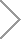 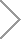 www.cmrsl.net
Programmatic: 
New Ad Money
2020
37%
India Programmatic Market in 2022 was 42% of overall Digital Spends.
Global Programmatic Advertising Market Surges to $8.87 Billion in 2023, Expected to Reach $19.12 Billion by 2027. Programmatic transactions is already a mainstay and with further innovation continues to expand into AR, Connected TV and DOOH.
Programmatic is growing rapidly, with spending  predicted to reach $558 million by 2023.
Today, programmatic ad spend accounts for over 80% of all digital marketing budgets globally

Connected TV, DOOH, AI automation all point towards long-term Programmatic growth
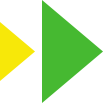 2020
86.3%
US Programmatic Market in 2022 was 87.5% of overall Digital Spends
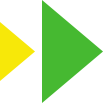 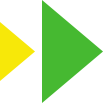 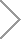 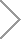 Source: eMarketer
www.cmrsl.net
[Speaker Notes: Please search and get the exact data.]
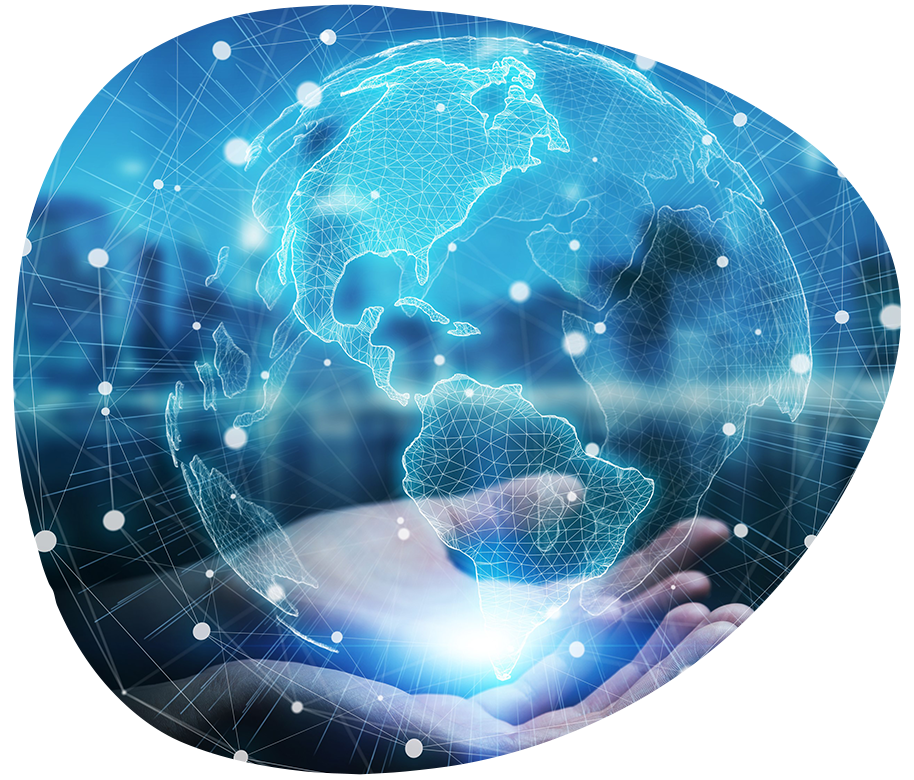 CMRSL VISION 2025
Vision 2025
Establish among the largest digital marketing agencies in India
Build a moat by becoming a centralized data, products and service provider for stakeholders across the ecosystem
Enhance value creation between advertisers & publishers. Be a technology enabler (focus on AI enablement) with multiple revenue streams
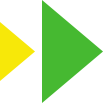 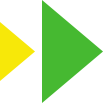 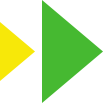 CMRSL Offerings






Big Data
Programmatic Targeting
Data Analytics & Consulting
AI enabled Media Buying
End-to-end Ad Operation
Publishers (supply)
Advertisers (demand)
eCommerce Automation
Driving Traffic Arbitrage
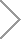 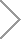 www.cmrsl.net
Our Key Strengths – An Ecosystem Play
CyberMedia is a Recognized Brand
CyberMedia known across the advertising community
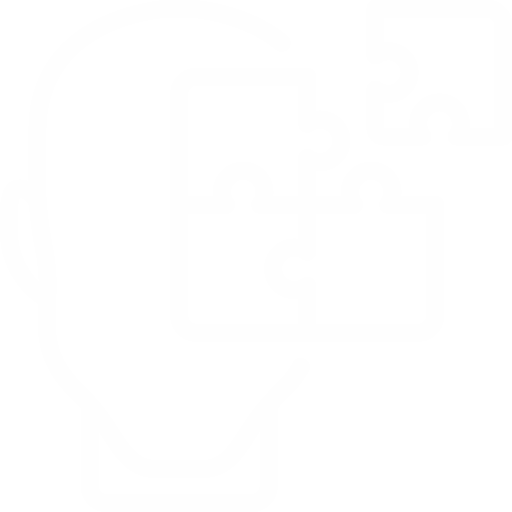 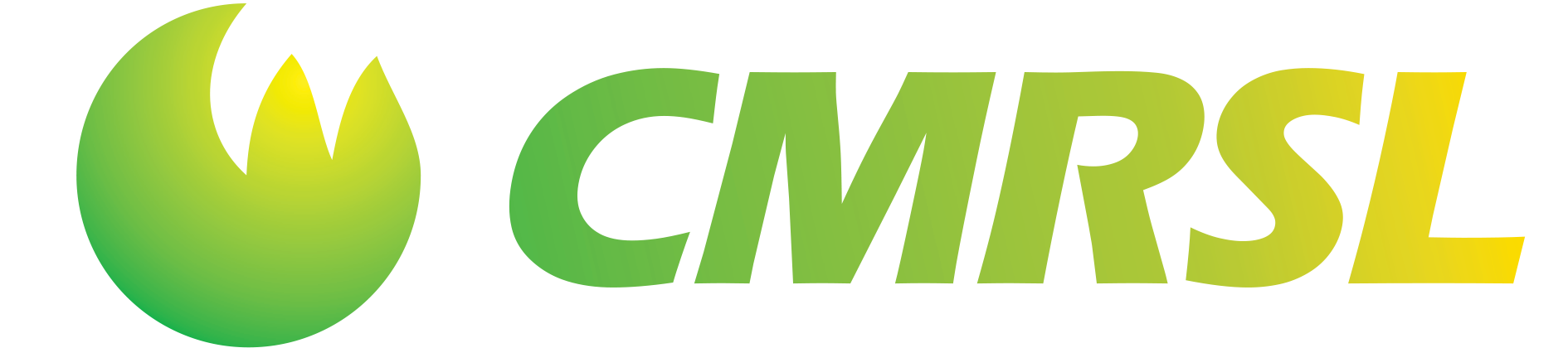 Programmatic Sweet-spot
Our presence with advertisers and publishers offers multiple opportunity in Programmatic. CMRSL tech to drive this growth
Data Fueled Growth
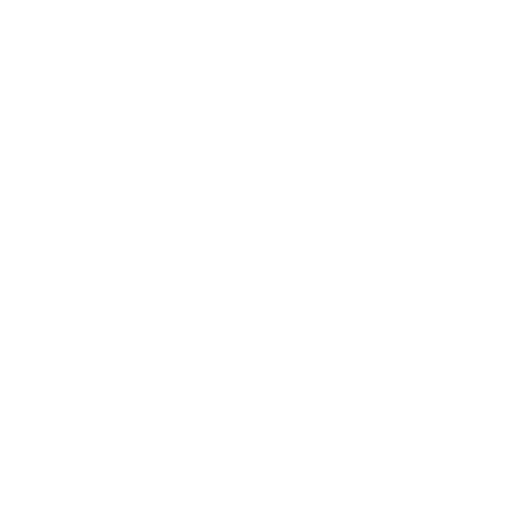 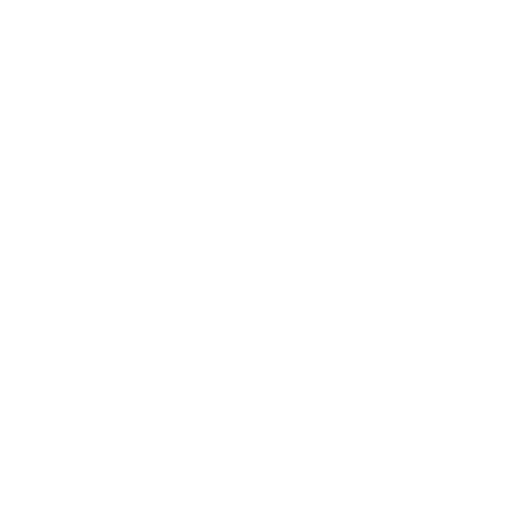 Strong Track Record and Expertise in Data Analytics and Market Insights & Research
Machine Learning + AI
CMRSL
Technology Driven marketing decisions. Managing data across 250 mn+ users across many industries
CMGalaxy SaaS
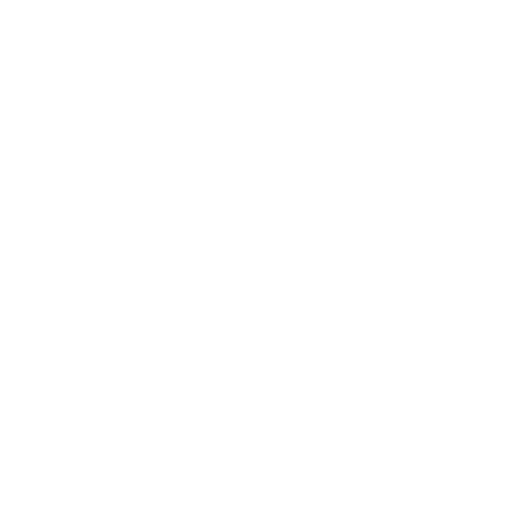 SaaS offerings to Brands gaining strong interest
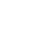 International Focus
Presence across International Markets out of Singapore
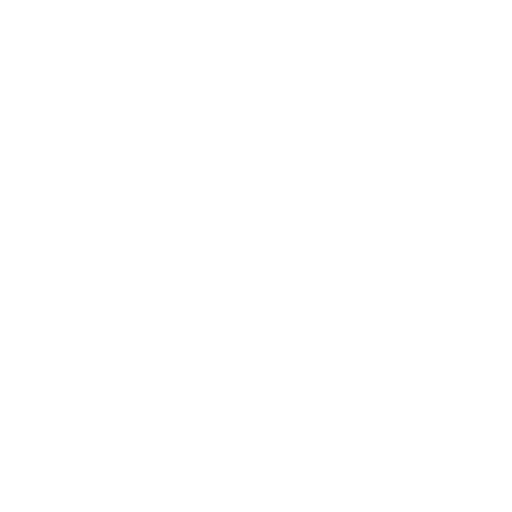 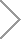 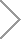 www.cmrsl.net
Tenets for Future Growth
First party data: Valuable insights directly from our own customers, driving personalized experiences and informed decision-making
AI automation in MarTech streamlines processes, increases automation, and improves the efficiency and effectiveness of online advertising
Establish Global Partnerships that help scale up business
Create digital arbitrage opportunitiesthat can be managed at scale
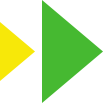 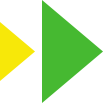 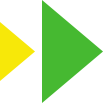 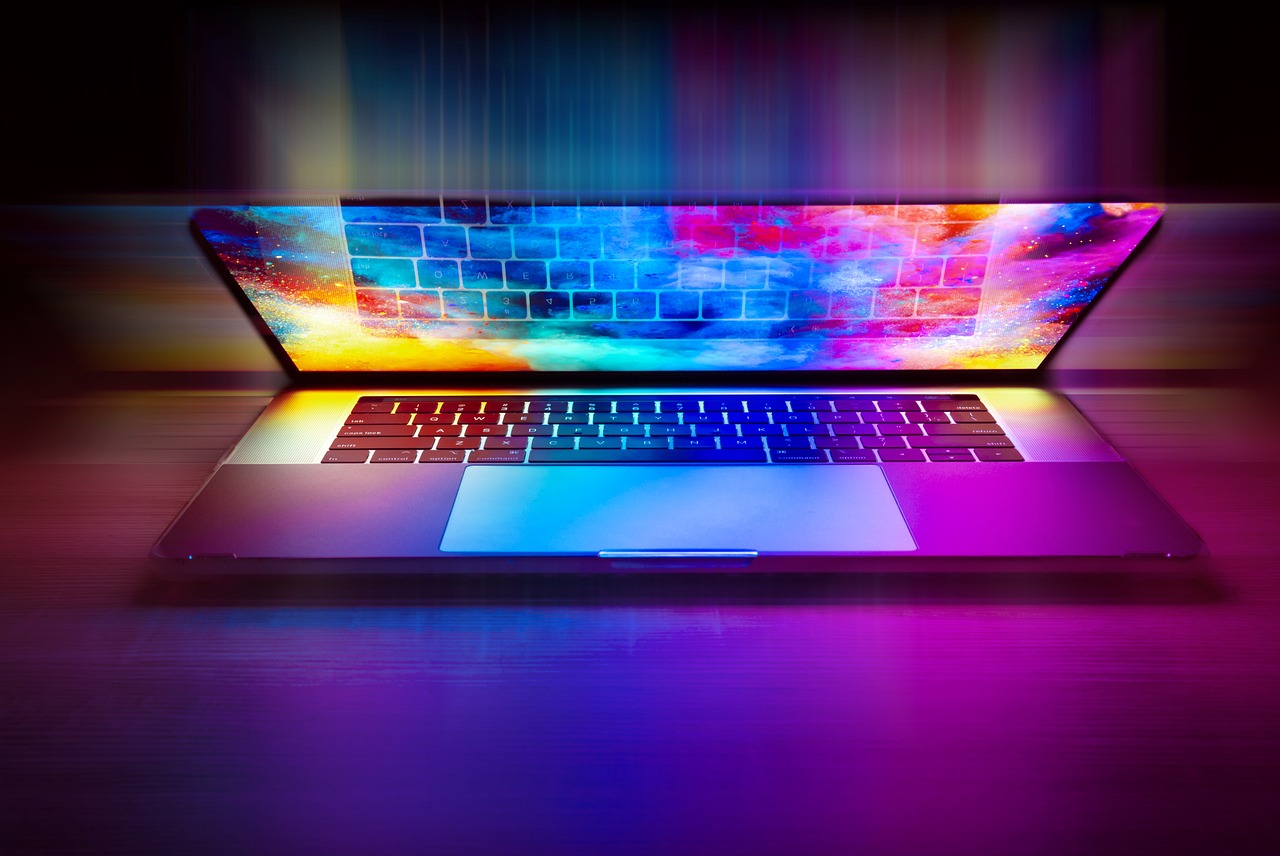 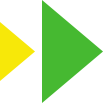 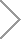 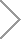 www.cmrsl.net
Our Technology Philosophy
Meaningful Marketing
Accurate Marketing
Automated Marketing
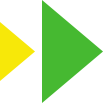 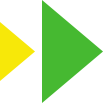 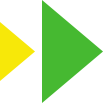 CMRSL products simplifies marketing for brands & publishers
Our modern, scalable marketing solutions are aligned directly with customer success
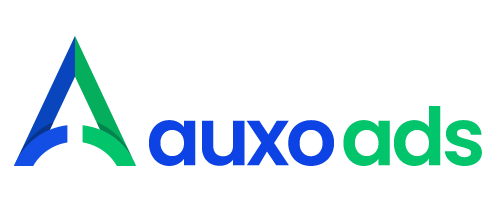 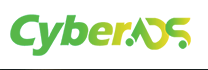 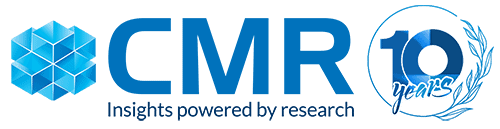 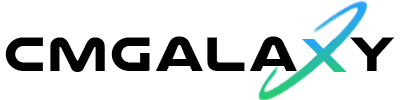 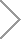 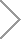 www.cmrsl.net
Select Key Clients
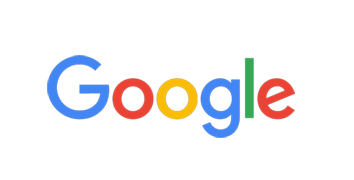 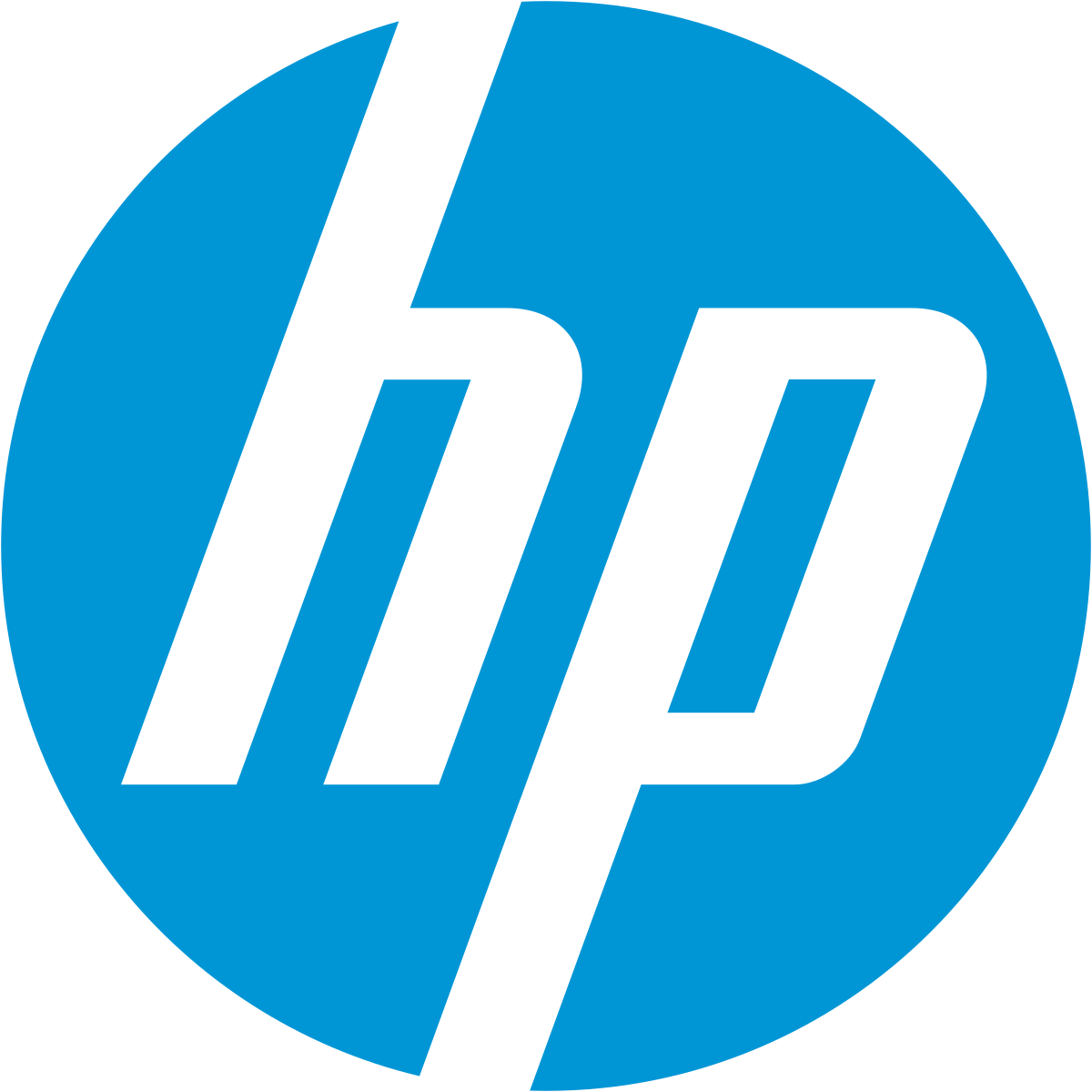 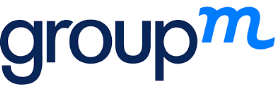 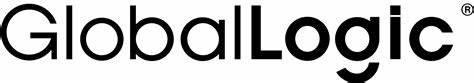 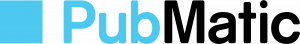 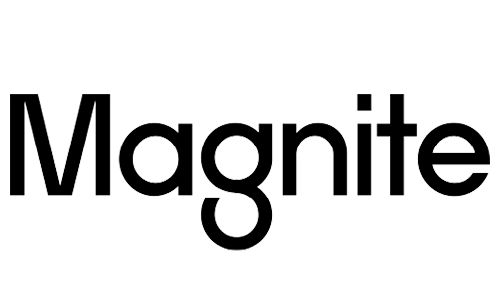 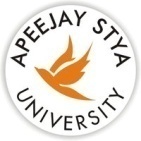 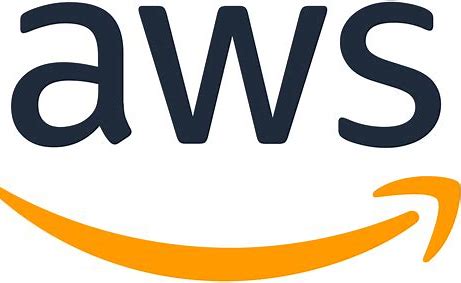 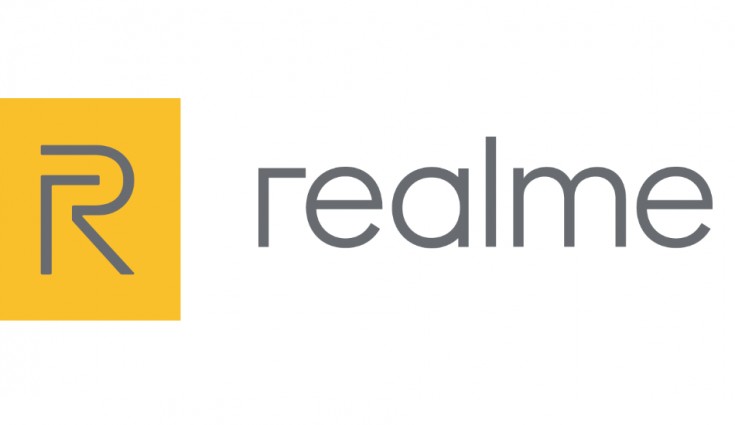 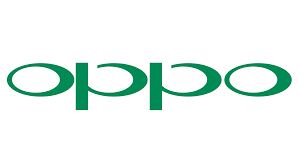 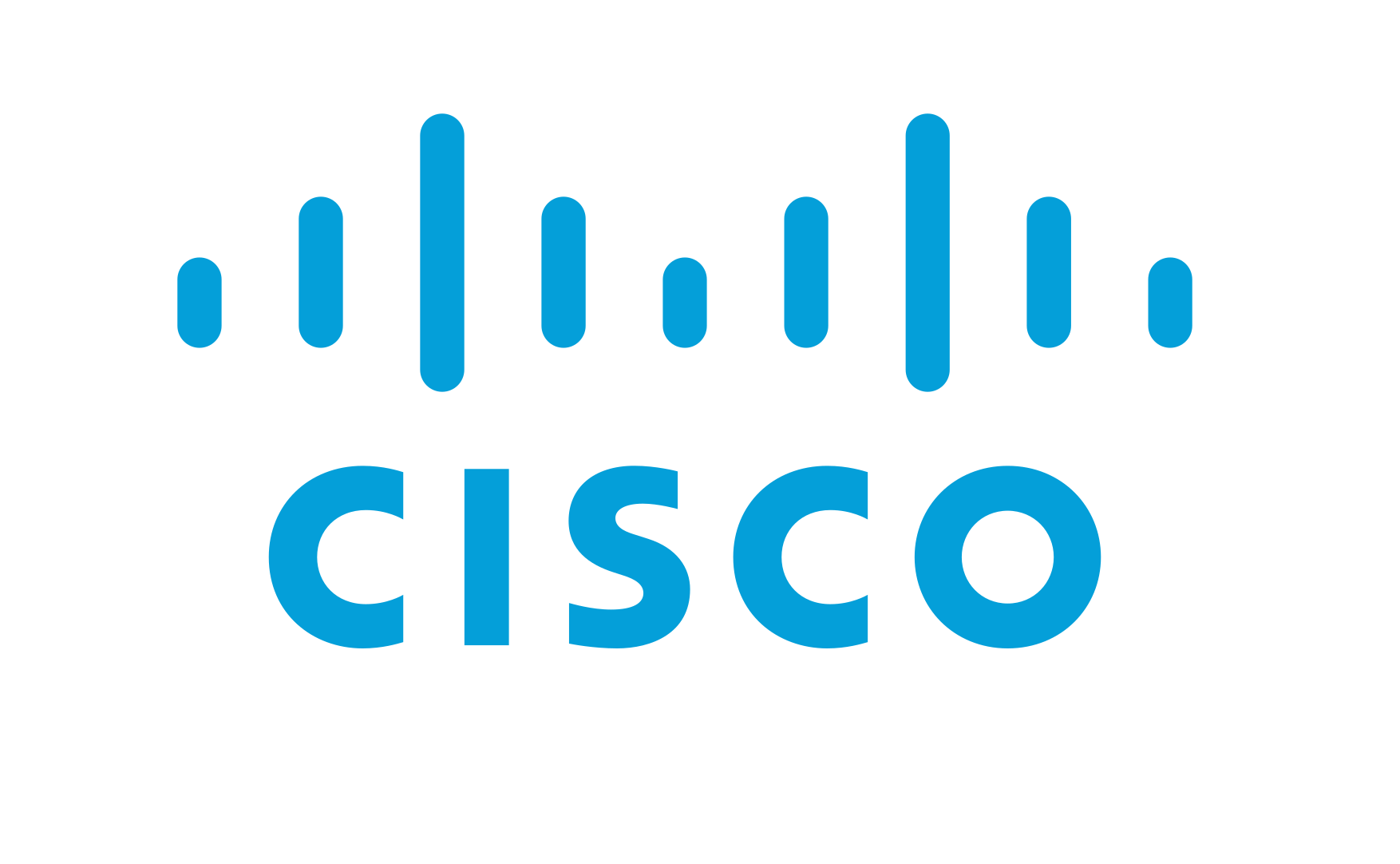 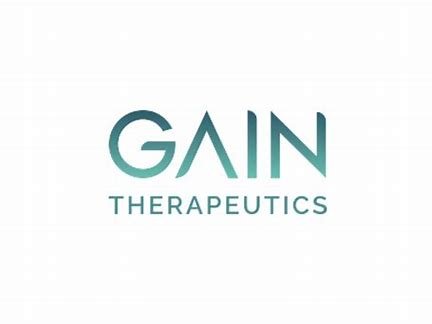 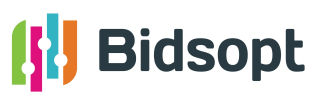 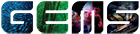 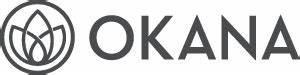 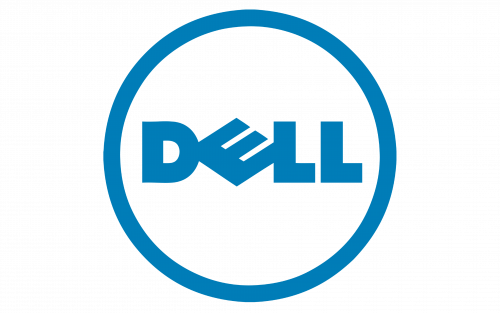 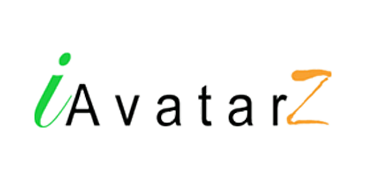 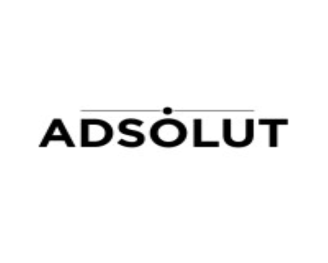 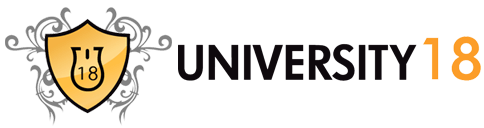 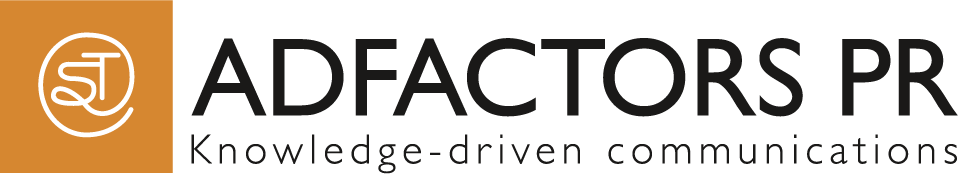 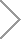 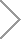 www.cmrsl.net
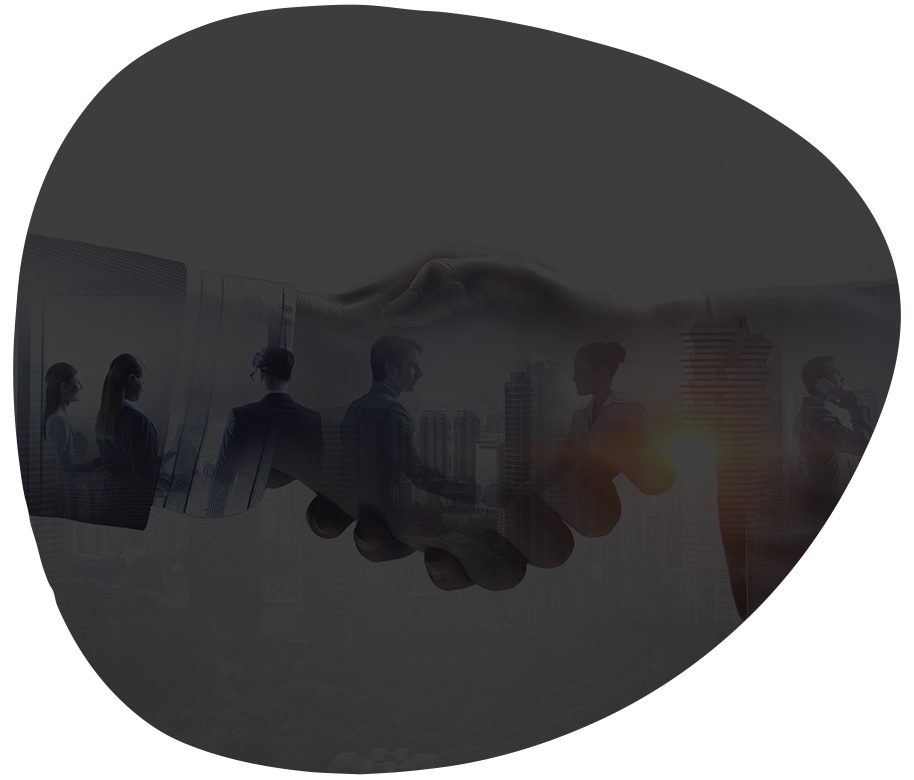 CONTACTS
THANK YOU.
Investor.care@cmrsl.net
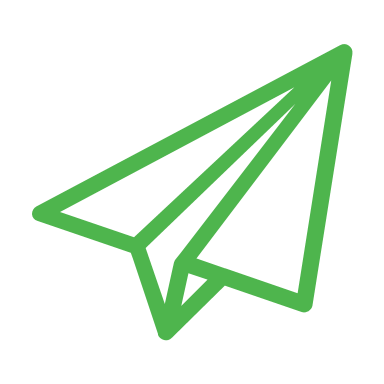 enquiry@cmrsl.net
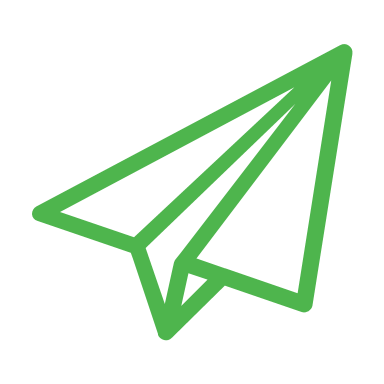 www.cmrsl.net